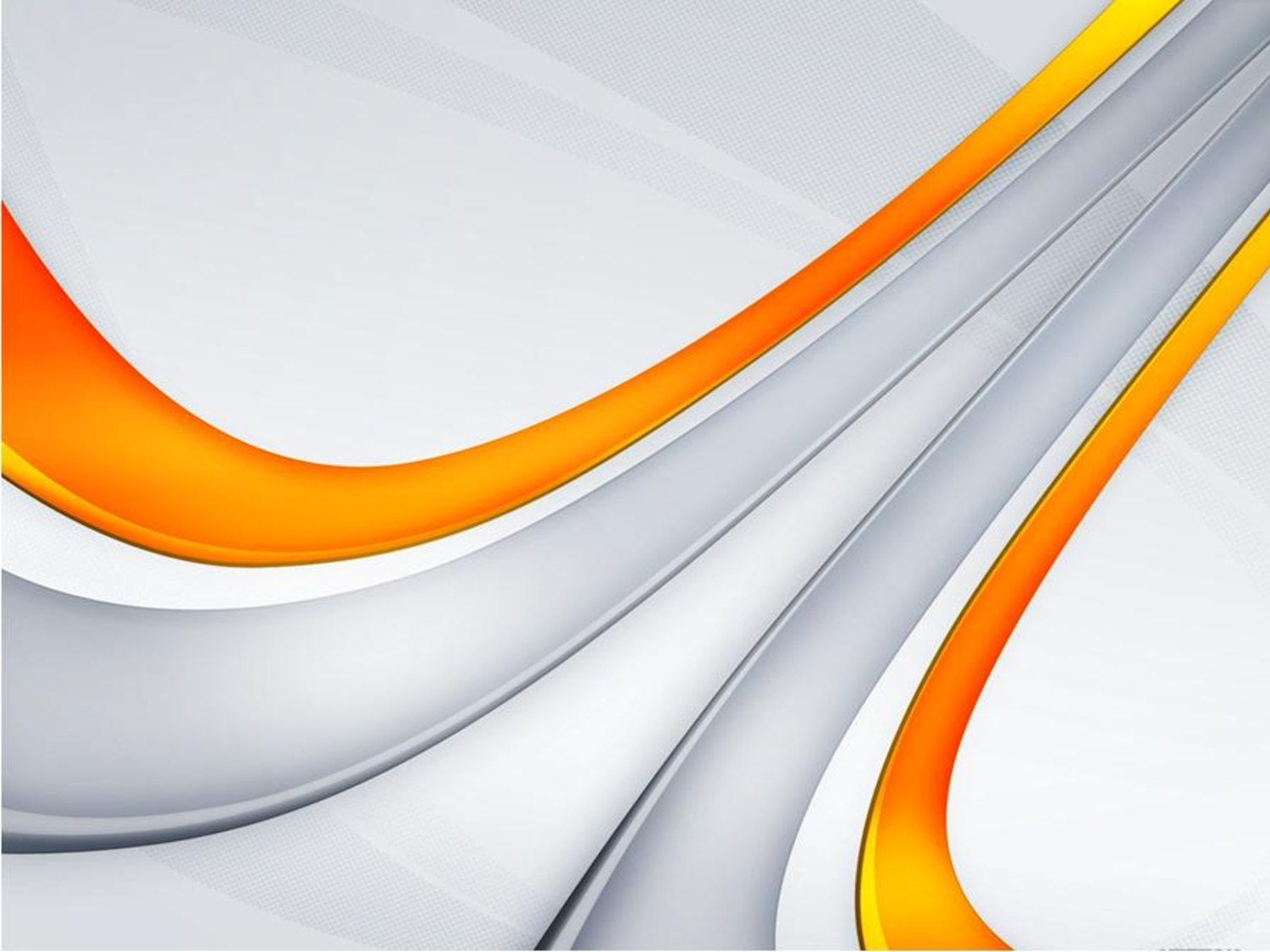 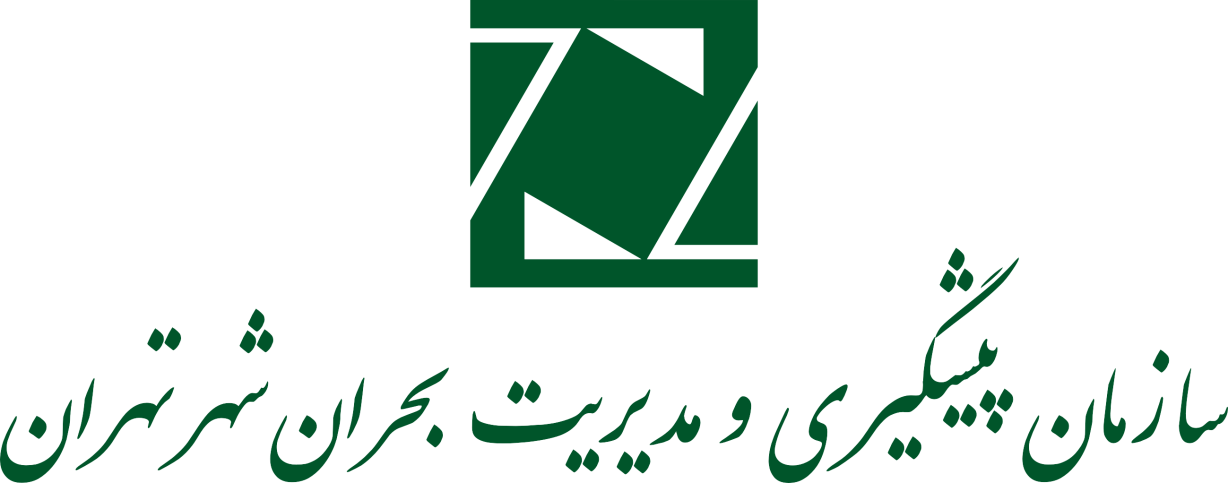 محتوای آموزشی  الکترونیکی
1
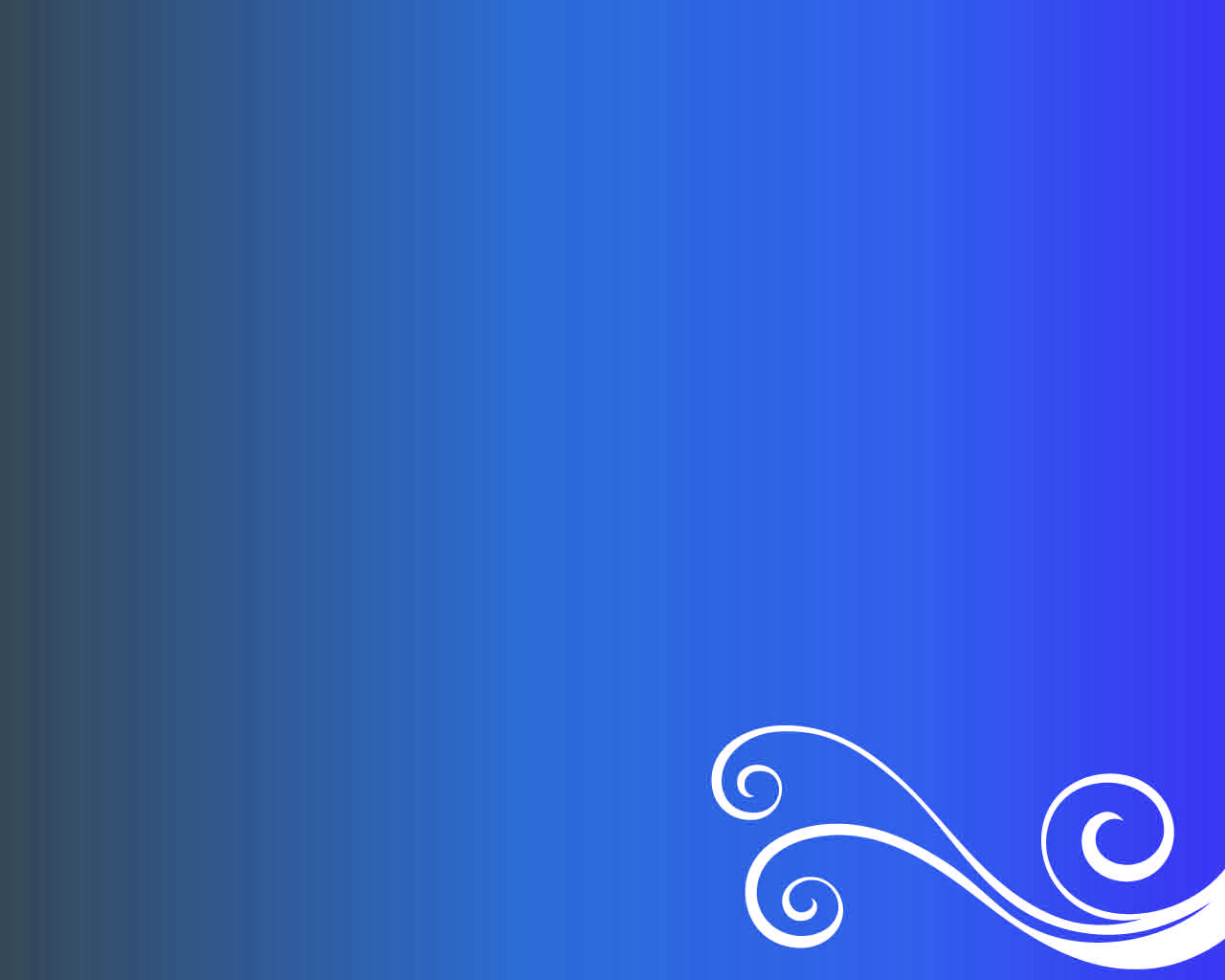 فصل اول
آشنایی با زلزله
2
زلزله چیست؟
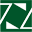 زمين‌لرزه، از آزاد شدن ناگهاني انرژي جمع‌شده در سنگ‌هاي پوسته زمين به وجود مي‌آيد.
 اين آزاد شدن انرژي از نقطه‌اي در عمق زمين به نام كانون زمين‌لرزه آغاز می‌شود. رها شدن انرژي زلزله به صورت امواج، باعث لرزش سطح زمين و تخريب ساختمان‌های ضعیف مي‌شود.
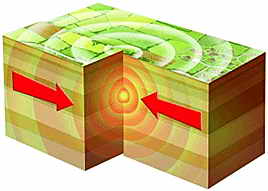 3
ساختار کره زمین
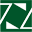 دانشمندان با بررسي امواج عبوري از داخل كره زمين دريافته‌اند كه داخل كره زمين از سه بخش به نام‌هاي هسته، گوشته و پوسته تشكيل شده است
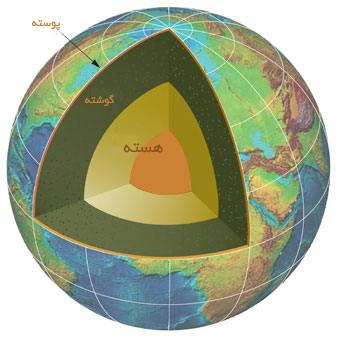 4
صفحات تشکیل دهنده پوسته زمین
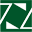 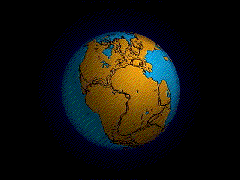 5
آشنایی با گسل
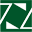 گسل، شكستگي بين دو قطعه سنگي از پوسته زمين است كه با جابجايي همراه است.
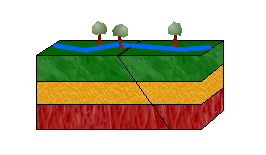 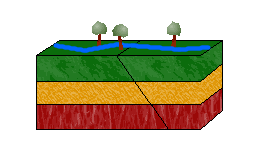 6
چگونه زلزله را اندازه‌گیری کنیم؟
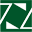 بارها در هنگام وقوع زلزله‌ها با كلمه بزرگي روبرو شده‌ايم. شايد كلمه شدت را نيز شنيده باشيد؛ اين دو مقياس مهم‌ترين مقياس‌هاي اندازه‌گيري زمين‌لرزه‌ها هستند كه قدرت يك زمين‌لرزه را از دو جنبه مختلف بيان مي‌كنند.
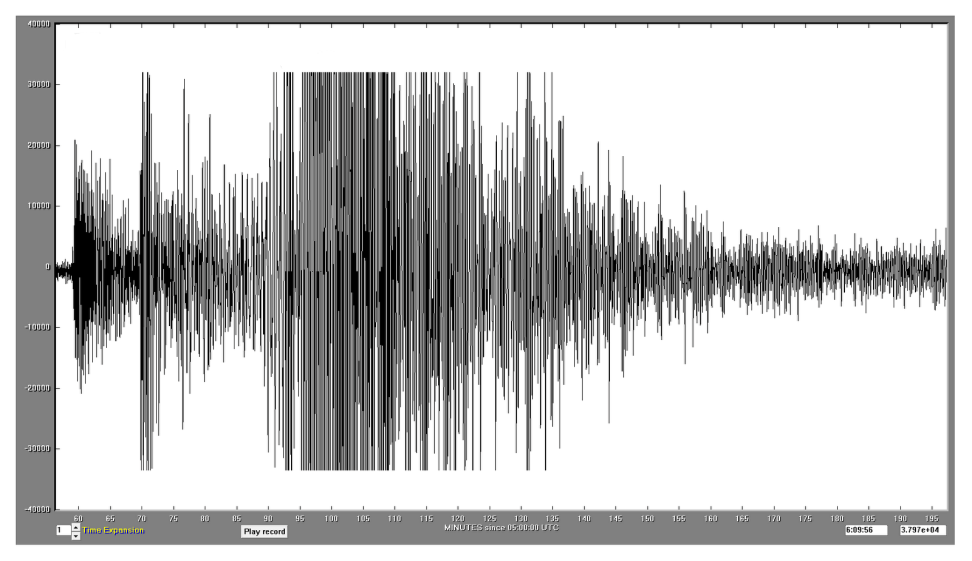 7
بزرگی زمین‌لرزه
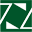 از بزرگي براي بيان انرژي كل آزادشده در جريان وقوع زلزله استفاده مي‌شود. واحدهاي مختلفي براي بزرگي زلزله ابداع شده كه معروف‌ترين آن‌ها در بين مردم ريشتر است.
8
شدت لرزش‌ها
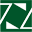 شدت زلزله براي بيان ميزان خرابي‌ها و خسارت زلزله بيان مي‌شود و در هر زلزله شدت زلزله در مناطق مختلف اطراف كانون زلزله تابع ميزان فاصله آن‌ها از كانون زلزله و يا گسل مسبب زلزله است.
 براي بيان شدت زلزله در كشورهاي مختلف مقياس‌هاي مختلفي ايجاد شده كه معروف‌ترين آن‌ها مركالي اصلاح شده است. 
در اين مقياس، شدت زلزله در 12 دسته يا درجه مختلف تعريف شده است كه درجه 1 معرف خفيف‌ترين لرزش‌ها و درجه 12 معرف شديدترين لرزش‌ها هستند.
9
شدت لرزش‌ها
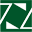 شدت لرزه‌اي 1: لرزش به ندرت احساس مي‌شود و تنها دستگاه‌هاي حساس لرزه‌نگار اقدام به ثبت زلزله مي‌کنند. 



شدت لرزه‌اي 2: فقط اشخاص در حال استراحت يا در طبقات بالاي ساختمان‌ها لرزش را احساس مي‌كنند.
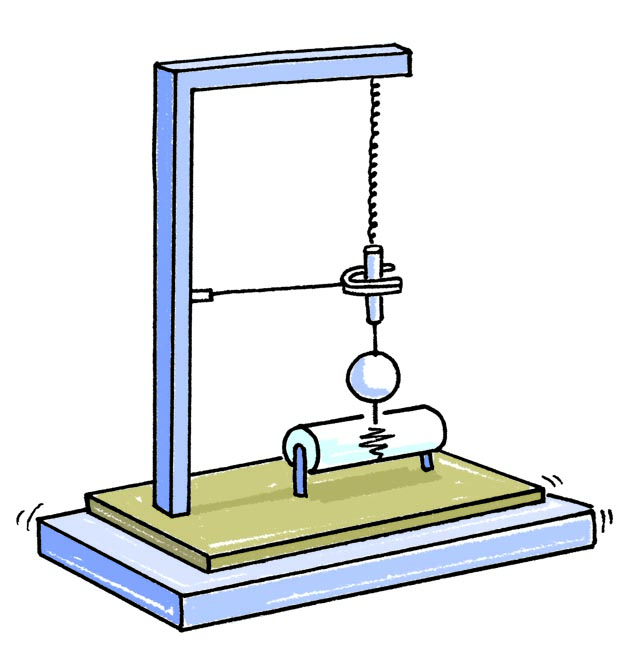 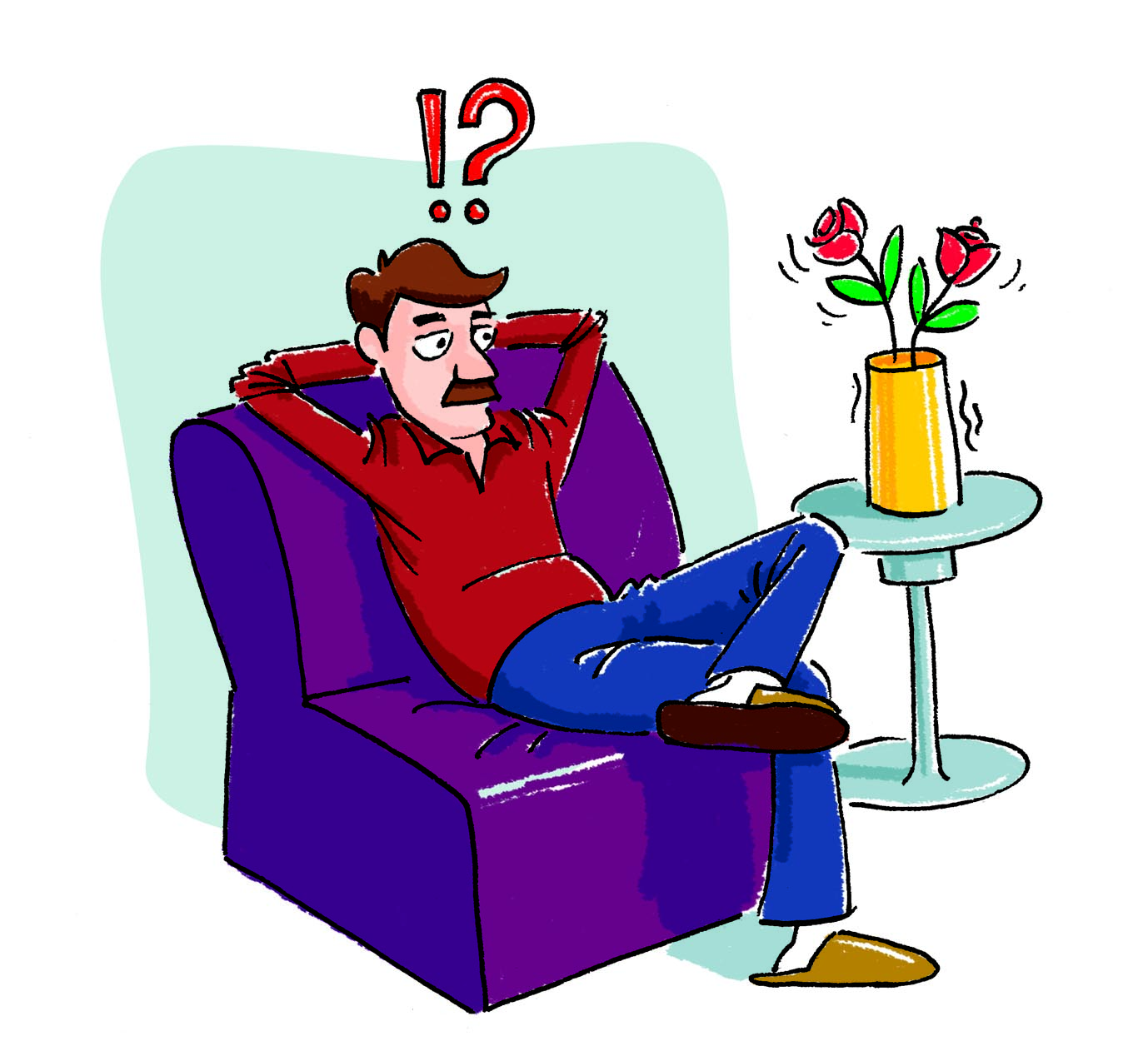 10
شدت لرزش‌ها
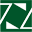 شدت لرزه‌اي 3: لرزش‌هایی شبیه به گذر کامیون‌های سبک توسط افراد داخل ساختمان به ويژه در طبقات بالايي احساس مي‌شود اما بسياري از افراد آن را به دليل عامل ديگري غير از زلزله تصور مي‌كنند.
در داخل خودروهاي ثابت تكان خفيفي احساس مي‌شود.
مي‌توان مدت تكان‌ها را سنجيد. 
اشياي آويزان تكان مي‌خورند.
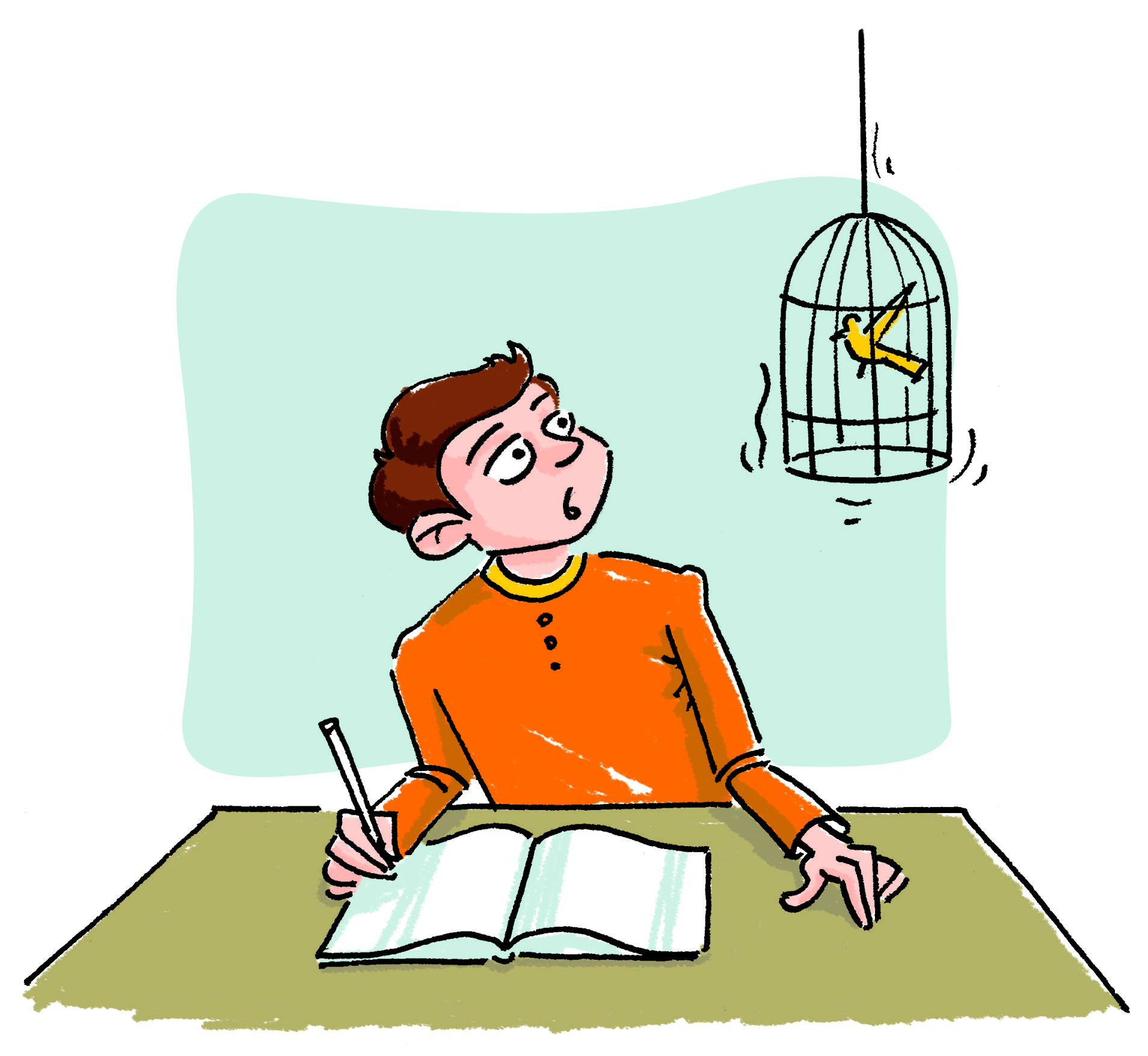 11
شدت لرزش‌ها
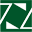 شدت لرزه‌ای 4: تكان توسط افراد زيادي در خارج از ساختمان و افراد كمي در داخل ساختمان احساس مي‌شود.
در شب بعضي از خواب بيدار مي‌شوند. ديوارها صداي ترك‌خوردگي مي‌دهند.
خودروهاي ثابت تكان قابل توجهي مي‌خورند. اشياي آويزان تاب مي‌خورند. 
ارتعاشي شبيه به برخورد كاميوني سنگين به ساختمان ايجاد مي‌شود. 
ظروف، درها و پنجره‌ها به صدا در مي‌آيند.
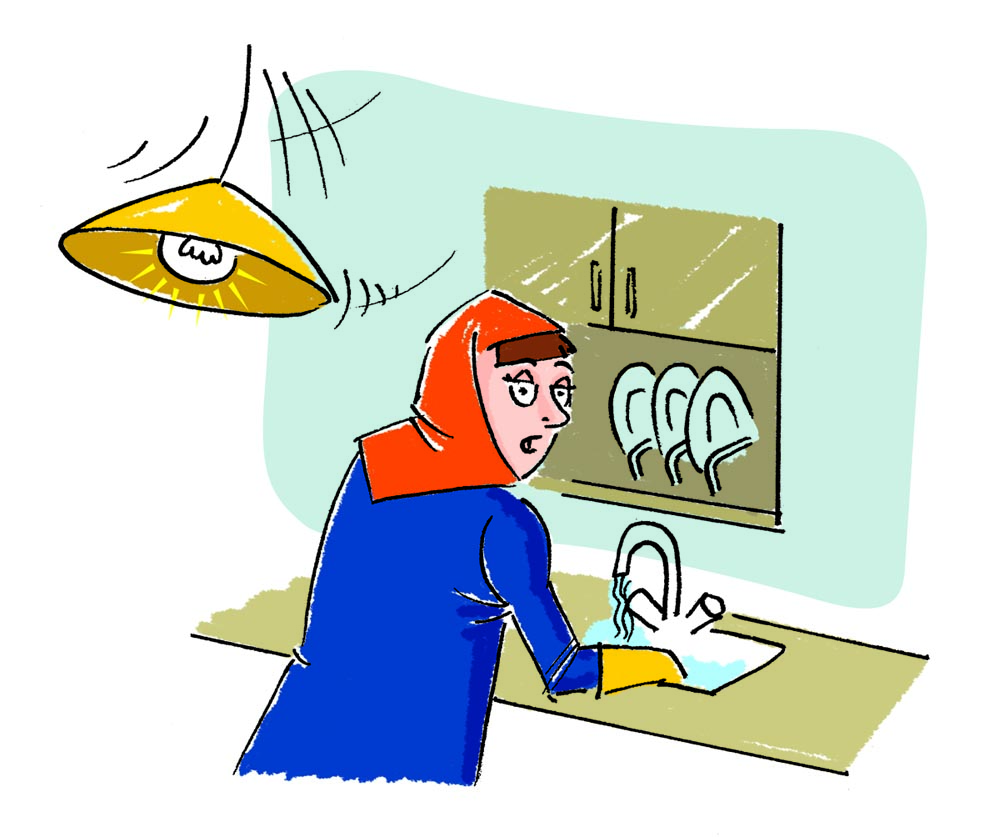 12
شدت لرزش‌ها
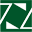 شدت لرزه‌اي5  :لرزش تقريباً توسط همه احساس مي‌شود و جهت آن قابل برآورد است. 
افراد از خواب بيدار مي‌شوند.
مايعات به حركت در مي‌آيند و گاه به خارج از ظروف مي‌ريزند.
اشياي ناپايدار كوچك جابجا يا واژگون مي‌شوند. 
درها تكان مي‌خورند و باز و بسته مي‌شوند. 
بعضي ظروف و پنجره­ها شكسته مي‌شوند.
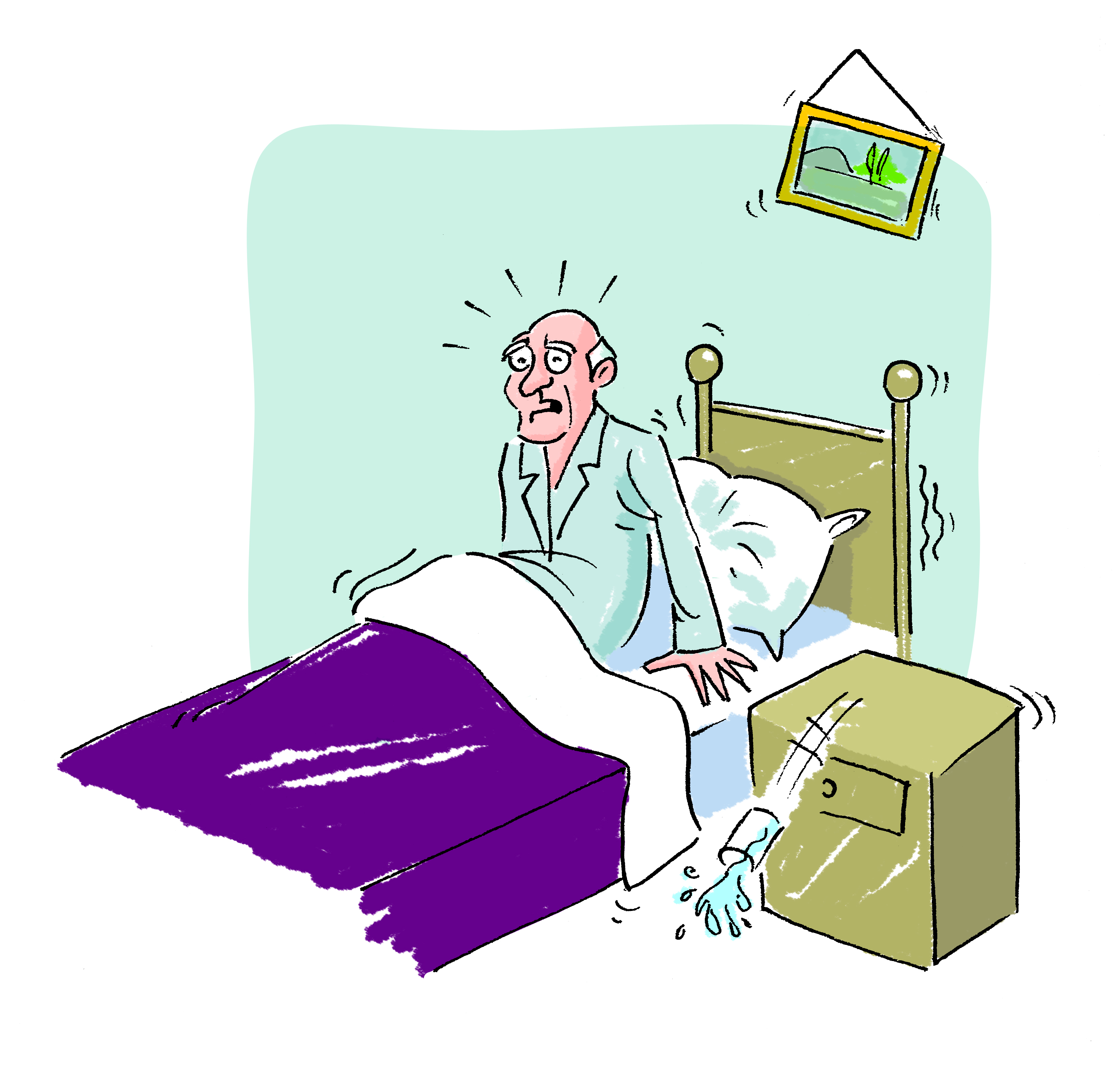 13
شدت لرزش‌ها
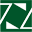 شدت لرزه‌اي 6: همه مردم لرزش را احساس مي‌كنند. بسياري متوحش‌شده، از ساختمان‌ها خارج مي‌شوند. بعضي مبل‌هاي سنگين جابجا مي‌شوند. درختان و بوته‌ها تكان مي‌خورند. گچ‌ها و پوشش‌هاي ديوار ترك بر مي‌دارند. آسيب به ساختمان ها اندك است.
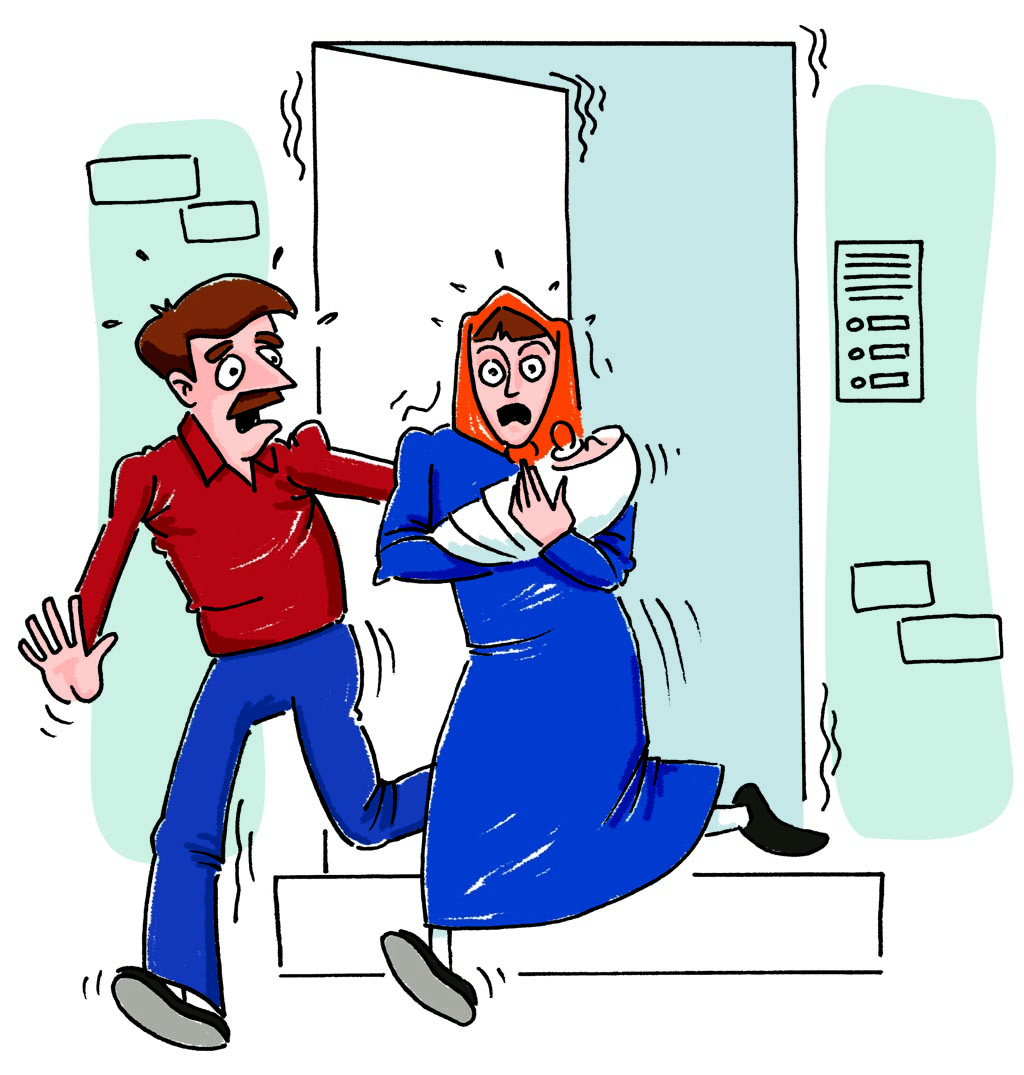 14
شدت لرزش‌ها
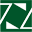 شدت لرزه‌اي 7: 
ايستادن مشكل مي‌شود. 
رانندگان در وسايل نقليه نيز لرزش را احساس مي‌كنند. 
اشياي آويزان شديداً نوسان مي‌كنند. 
بناهاي با طرح يا اجراي بد آسيب مي‌بينند. 
خساراتي مختصر تا كم در ساختمان‌هاي معمولي خوب ايجاد مي‌شود. 
در ساختمان‌هاي با طرح و اجراي مقاوم خسارت ناچيز خواهد بود.
15
شدت لرزش‌ها
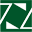 شدت لرزه‌اي 8: 
هدايت وسايل نقليه مشكل مي‌شود. 
آسيب‌ اندكي در ساختمان‌هاي با طرح و اجراي مقاوم ايجاد مي‌شود. 
بناهاي فاقد طرح لرزه‌اي آسيب‌ديده و بخشي از آنها فرو مي‌ريزد. 
به ساختمان‌هاي ضعيف‌تر خسارت زيادي وارد‌ مي‌شود. 
در زمين‌هاي مرطوب ترك‌هايي ايجاد مي‌شود. 
دودكش‌ها، مجسمه‌هاي يادبود و ديوارها سقوط مي‌كنند. 
اثاثيه سنگين واژگون مي‌شوند. 
شاخه‌هاي درختان شكسته مي‌شوند. 
سطح آب چاه‌ها تغيير مي‌كند.
16
شدت لرزش‌ها
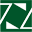 شدت لرزه‌ای 9: 
ساختمان‌هاي با طرح و اجراي مقاوم نيز آسيب قابل‌ملاحظه‌اي مي‌بينند. 
ساختمان‌هاي داراي اسكلت و طراحي خوب نيز كج مي‌شوند. 
بناهاي فاقد طرح لرزه‌اي آسيب زيادي ديده و بخشي از آنها فرو مي‌ريزد. 
عموم مردم احساس وحشت مي‌كنند. 
لوله‌های زیرزمینی گسیخته می‌شوند. 
در زمين‌هاي آبدار ماسه‌اي، ماسه به خارج فوران مي‌كند.
17
شدت لرزش‌ها
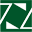 شدت لرزه‌اي10: 
بيشتر ساختمان‌های بنايي و اسكلت‌دار از پي تخريب مي‌شوند. 
برخي از پل‌ها تخريب مي‌شوند. 
سدها و خاكريزها صدمه جدي مي‌بينند. 
ريل‌هاي راه‌آهن كمي خم مي‌شوند. 
زمين‌لغزه‌هاي بزرگ تحريك مي‌شوند.
زمين ترك مي‌خورد. 
آب رودخانه‌ها و كانال‌ها و درياچه‌ها به كناره‌ها برخورد مي‌كند.
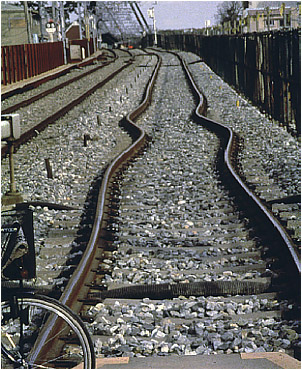 18
شدت لرزش‌ها
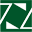 شدت لرزه‌اي 11:
ريل‌ها تغيير شكل زيادي مي‌يابند. ترك‌هاي بزرگي در زمين ايجاد مي‌شود. لوله‌هاي زيرزميني كاملاً از كار مي‌افتند.بعضي پل‌ها تخريب شده و تعداد كمي ساختمان سرپا مي‌ماند.
شدت لرزه‌اي 12: 
ويراني كامل؛ توده‌هاي سنگي بزرگ جابجا مي‌شوند. اشياء به بالا پرتاب مي‌شوند.
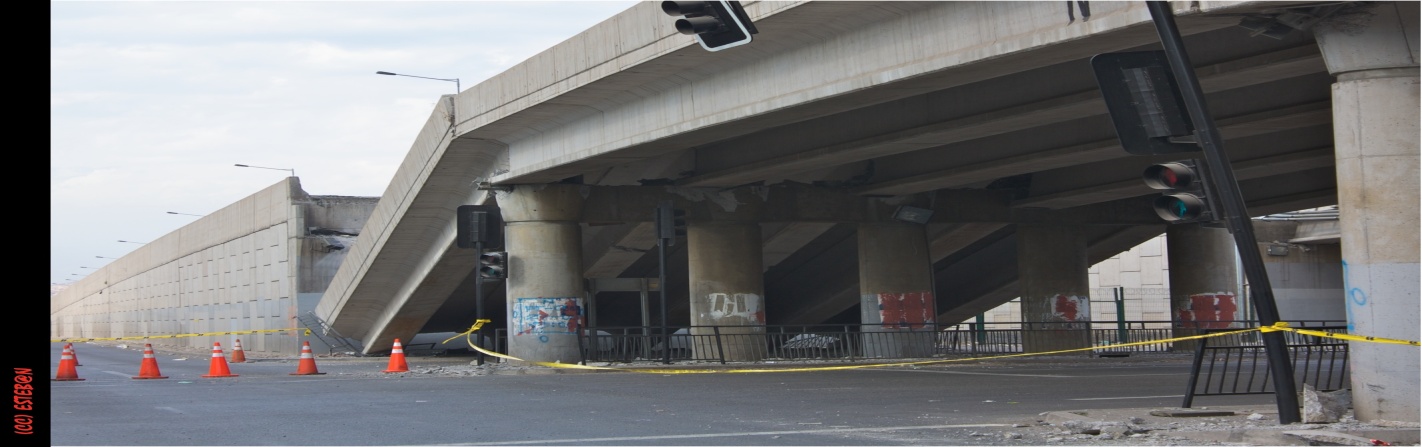 19
لرزه‌خیزی ایران
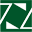 سرزمين ايران از لحاظ زمين‌شناسي در يكي از مناطق فعال كره زمين قرار دارد. اگر زمين‌لرزه‌هاي جهان را، بر روي نقشه‌اي پياده كنيم با دو نوار عمده و بزرگ لرزه‌خيزي روبرو مي‌شويم كه شامل نوار دور اقيانوس آرام و نوار آلپ-‌هيماليا است،‌ ايران بر روي قسمت مياني نوار لرزه‌خيزي آلپ- هيماليا قرار دارد.
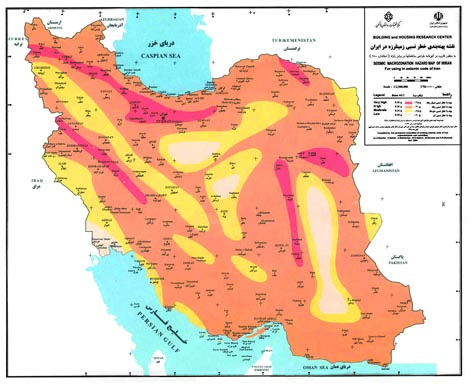 20
لرزه‌خیزی شهر تهران
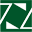 گسل مشاء
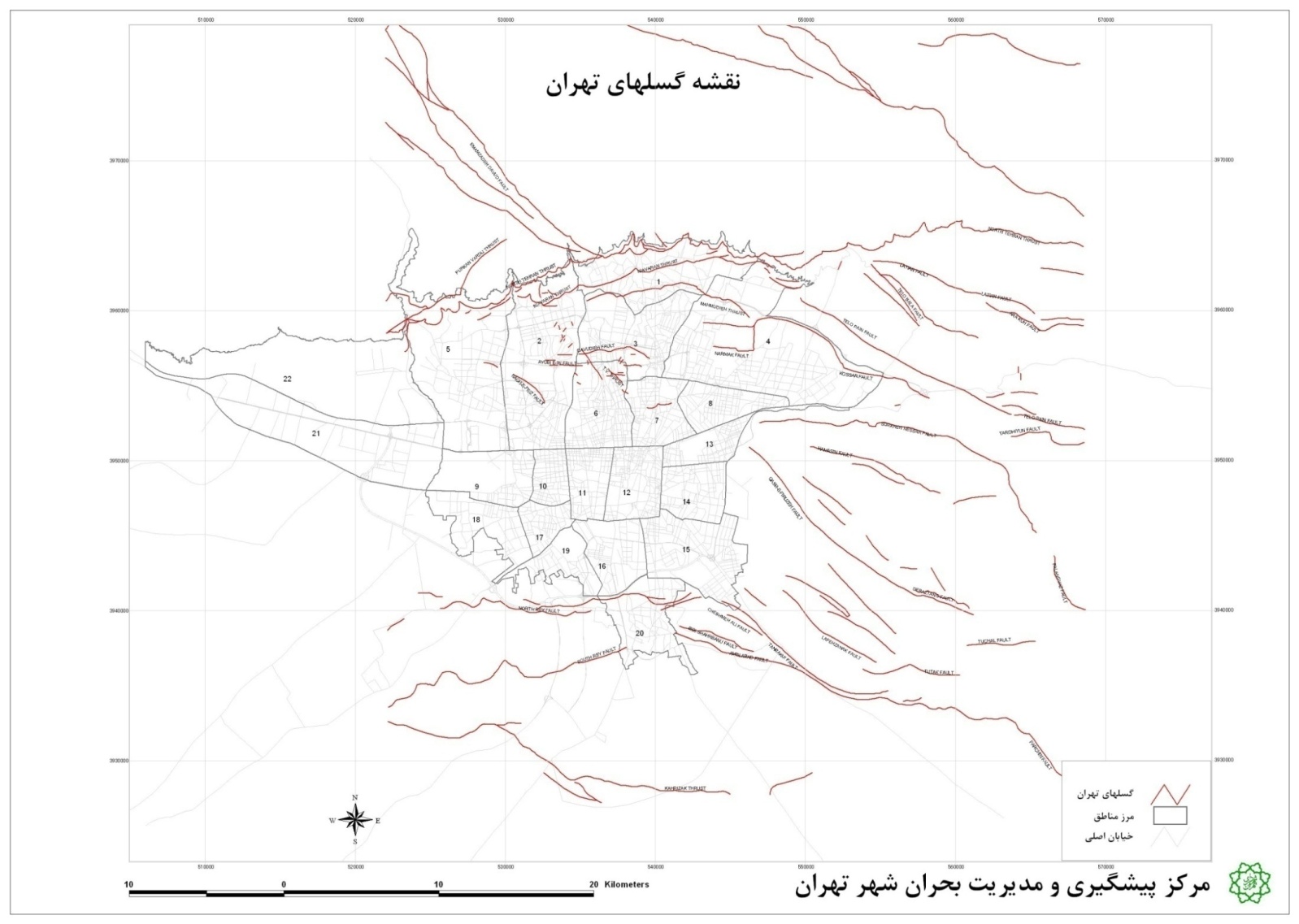 گسل شمال تهران
گسل شمال ري
21
گسل جنوب ري
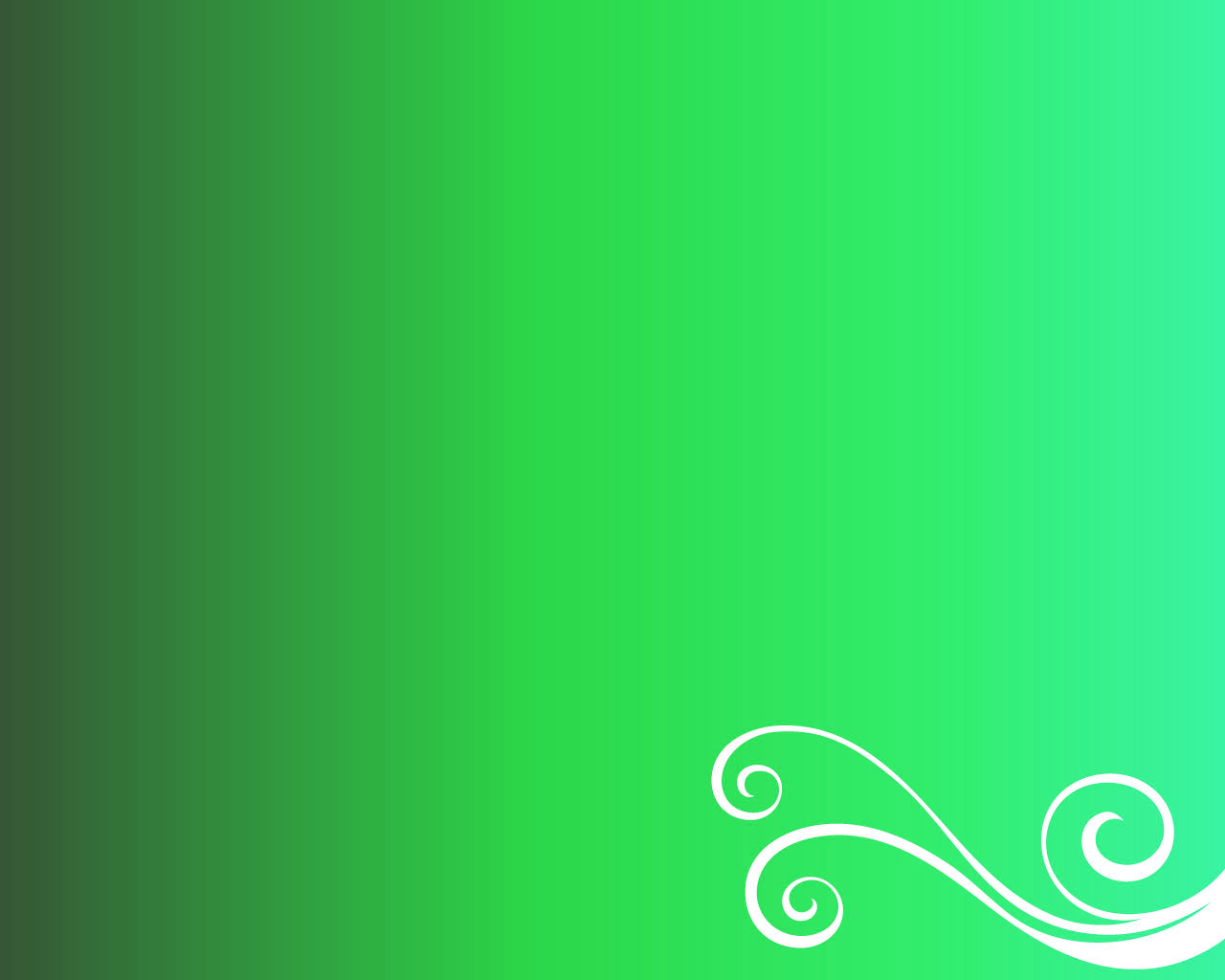 فصل دوم
آمادگی در برابر زلزله
22
کاهش خطرات ناشی از وسائل منزل
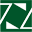 قطعات بزرگ اسباب و اثاثيه منزل و وسايل برقي اگر به شيوه اي مناسب در جاي خود محكم نشوند، مي توانند خطرآفرين باشند.
براي جلوگيري از بيرون ريختن ظروف سنگين و شكستني از قفسه‌ها و ايمني بخشيدن به آنها پارچه‌هاي نرمي را زير ظروف قرار داده و با روش‌هاي ساده مانع از باز شدن درب آنها شويد.
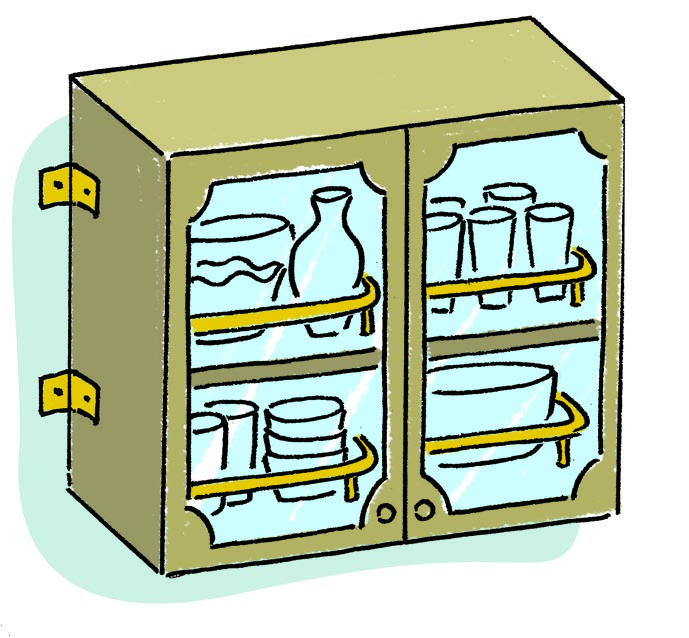 23
کاهش خطرات ناشی از وسائل منزل
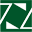 كمد، دراور و وسايل ديگر را به ستون ها و يا ديوارها محكم ببنديد. دقت كنيد فضاي خالي بين وسايل و ديوار باقي نماند. قفل هاي محكمي به درهاي قفسه بزنيد و آنها را محكم و ثابت كنيد.
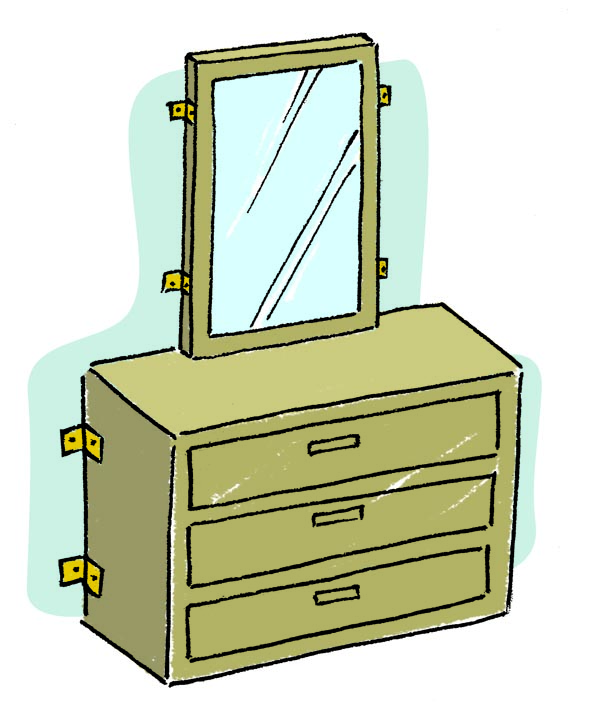 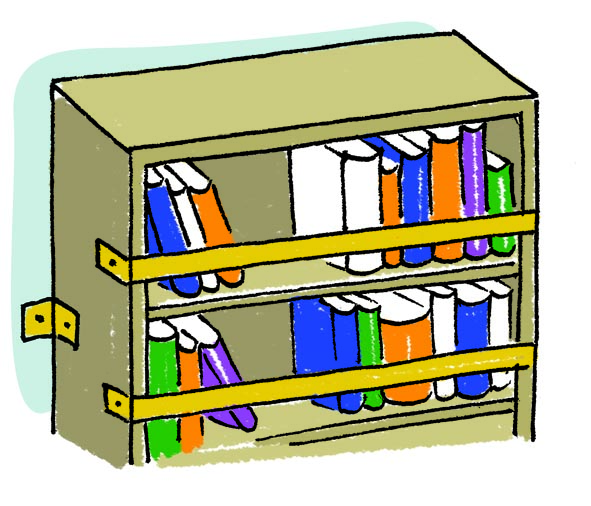 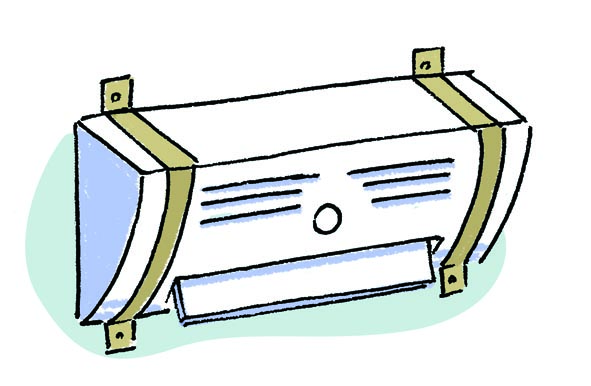 24
کاهش خطرات ناشی از وسائل منزل
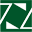 براي ايمن كردن لامپ‌ها و لوسترهاي آويزان، آنها را به وسيله  سيم‌هايي از سه نقطه محكم به سقف ببنديد. 



از قرار دادن وسايل سنگين بر روي كمدها حتي‌الامكان پرهيز نماييد و در صورت ضرورت آنها را با وسايل مناسب به ديوارها مهار كنيد
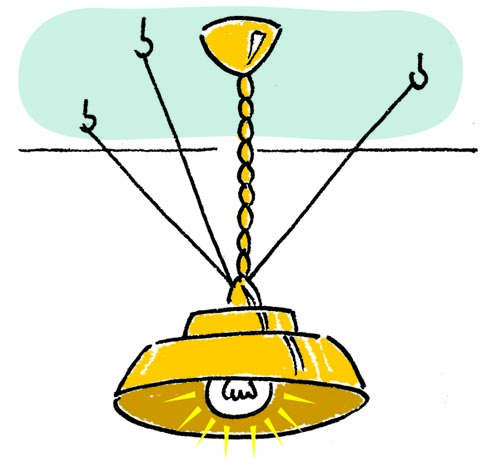 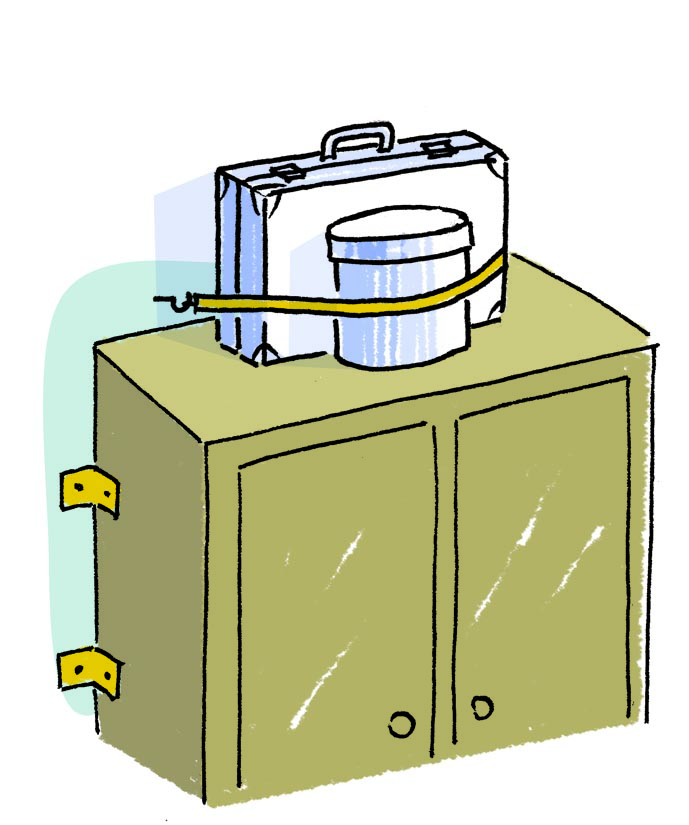 25
آمادگی هنگام وقوع زلزله
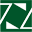 به منظور محافظت از خودتان در مواقع اضطراري بايد قبلاً بياموزيد كه در موقعيت‌هاي مختلف چه عكس‌العملي از خود نشان دهيد و بسته به موقعيت، عكس‌العمل شما در خانه، خيابان، اتوبوس و قطار بايد متفاوت باشد.
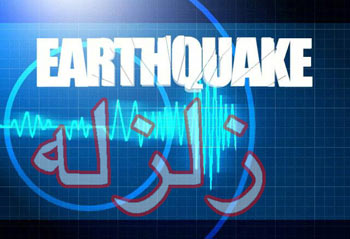 26
اگر در منزل هستید
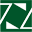 هنگامي كه لرزش‌ها ضعيف هستند سعي كنيد با قرار گرفتن زير ميز و نيمكت‌هاي مقاوم و گرفتن پايه ميز، از خود محافظت كنيد.


اگر هنگام شروع لرزش­ها در طبقات بالايي ساختمان بوديد از دويدن به سوي پله و پايين رفتن از آن خودداري كنيد.
هنگام وقوع زمين‌لرزه اگر در خانه بوديد وحشت نكنيد و خونسردي خود را حفظ كنيد
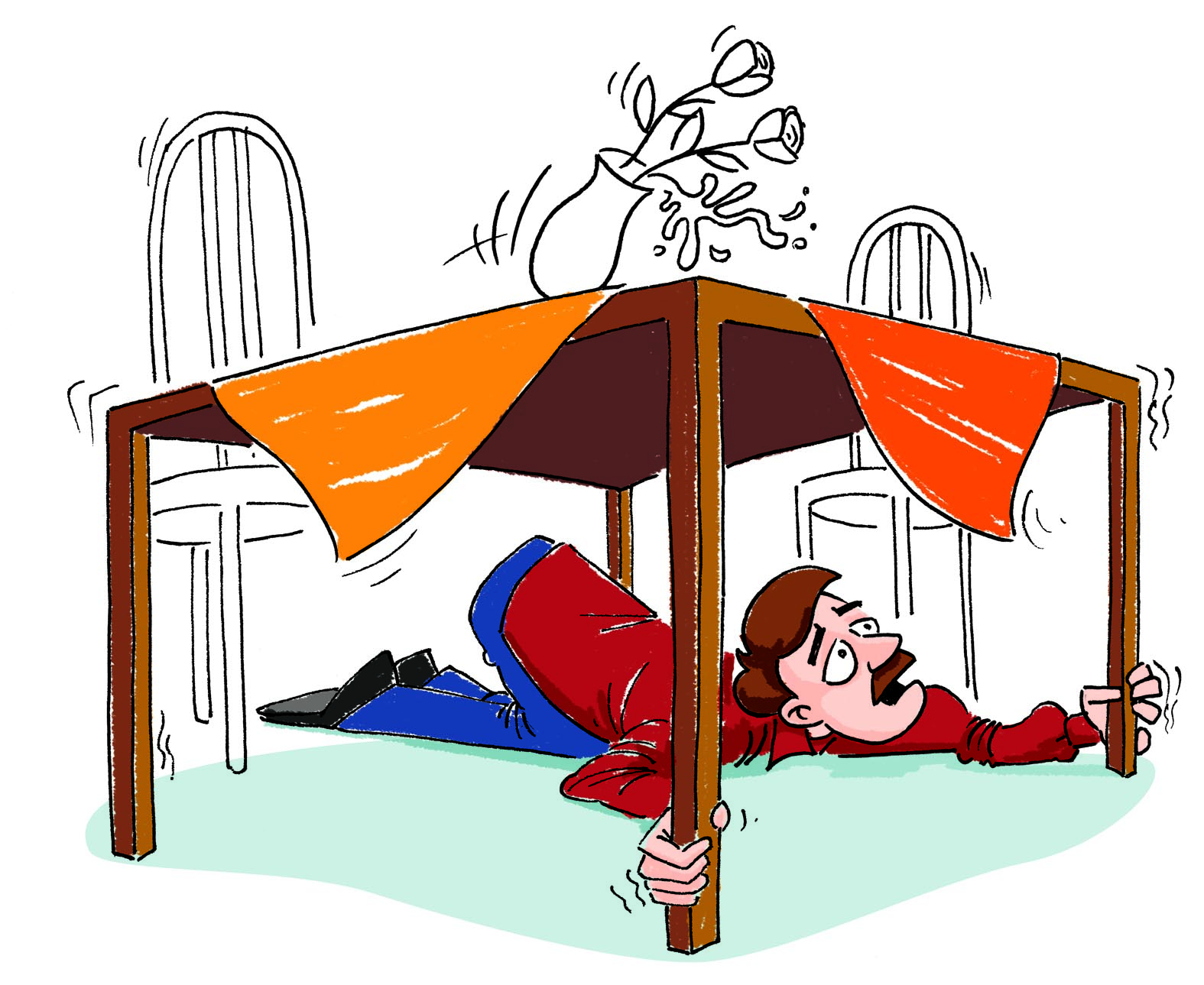 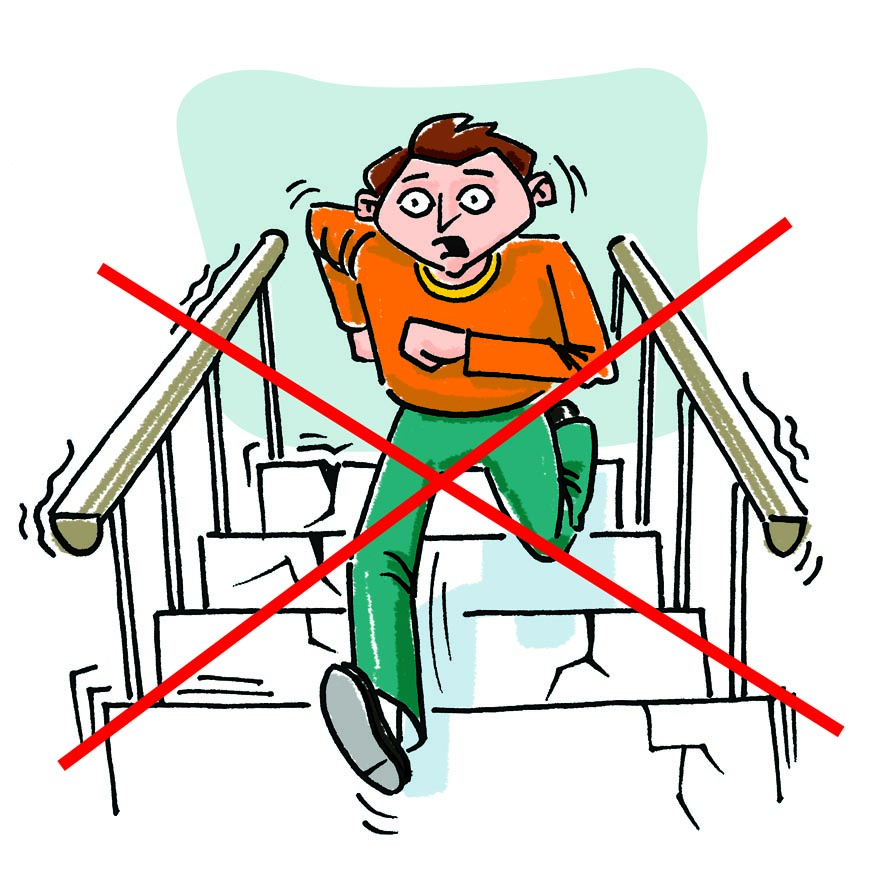 27
اگر در منزل هستید
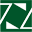 پس از آرام شدن لرزش‌ها بلافاصله اجاق گاز و بخاري‌ها را خاموش كنيد و هرچه سريعتر شيرهاي اصلي گاز و آب را ببنديد.
در صورت بروز آتش‌سوزي، شعله‌هاي كوچك را خاموش کنید.
مراقب خرده شيشه پنجره‌ها و ظروف باشيد.
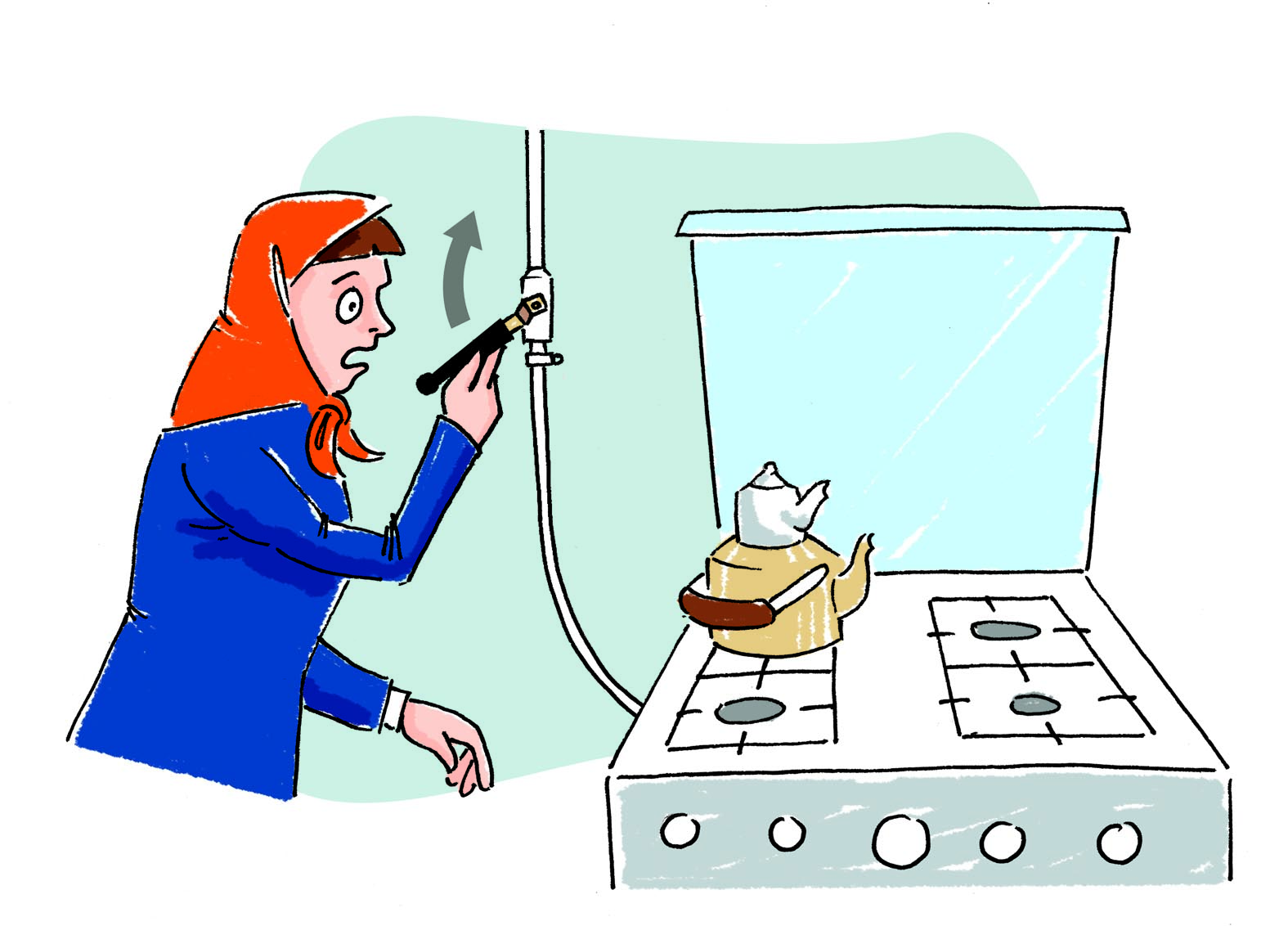 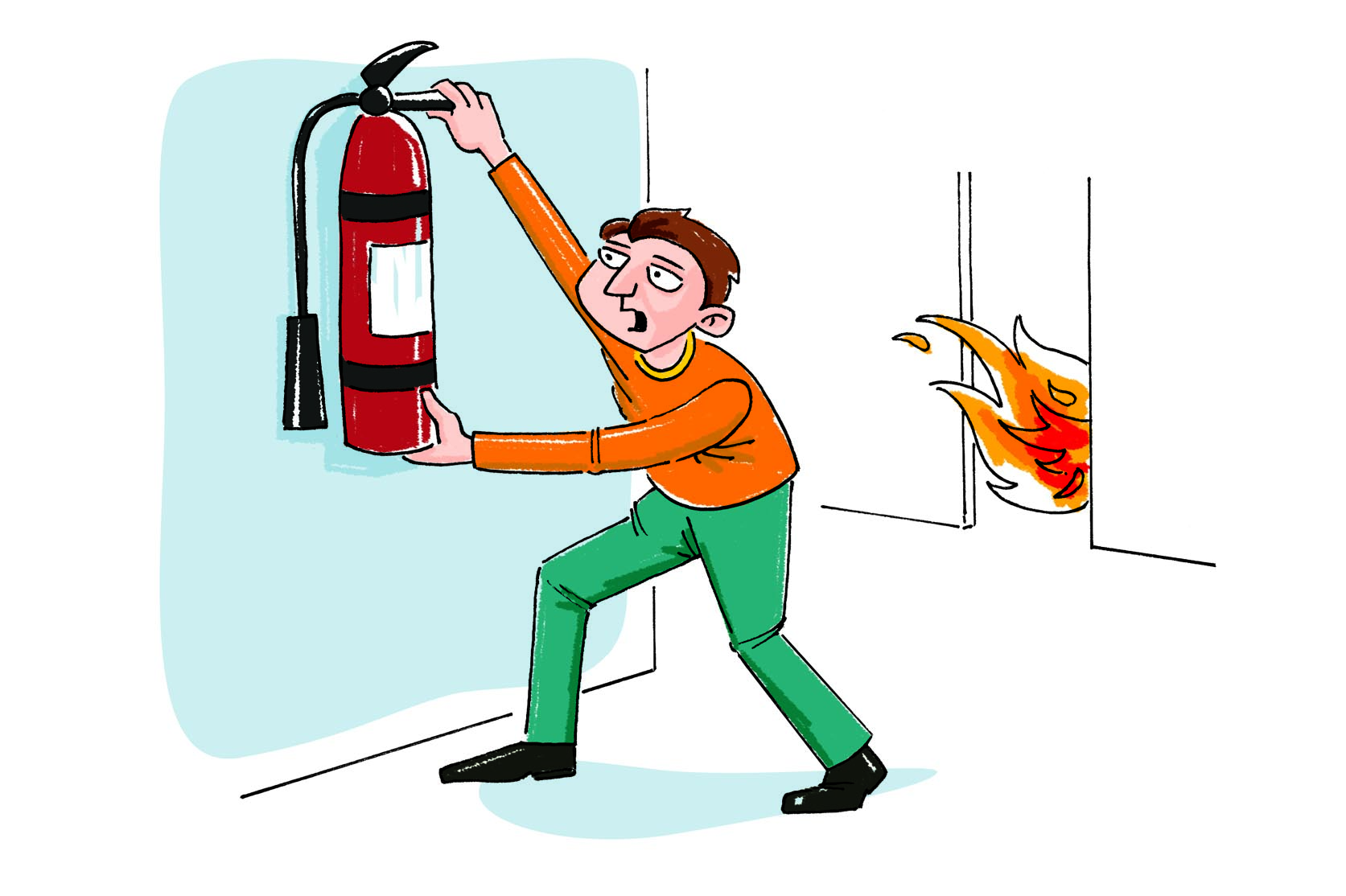 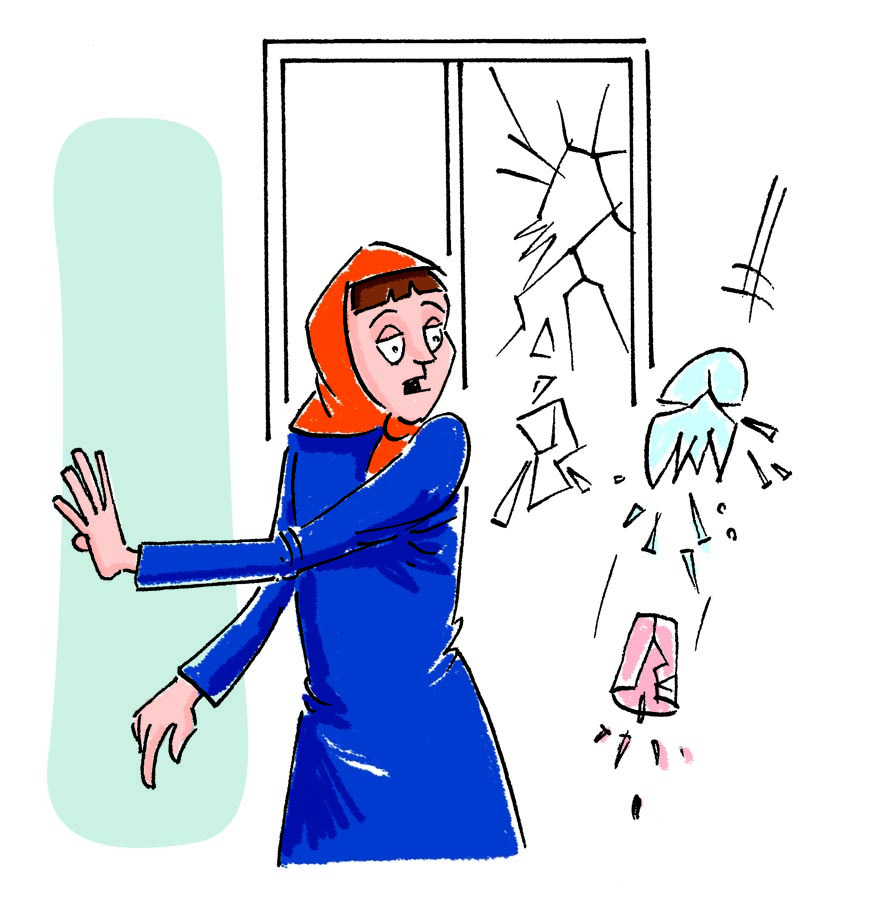 28
اگر در خیابان هستید
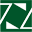 براي جلوگيري از ضربات ناشي از خرده شيشه پنجره‌ها و تابلوهاي شكسته، كيف و يا وسيله ديگري را روي سر خود نگه داريد و به سوي مكاني امن برويد.
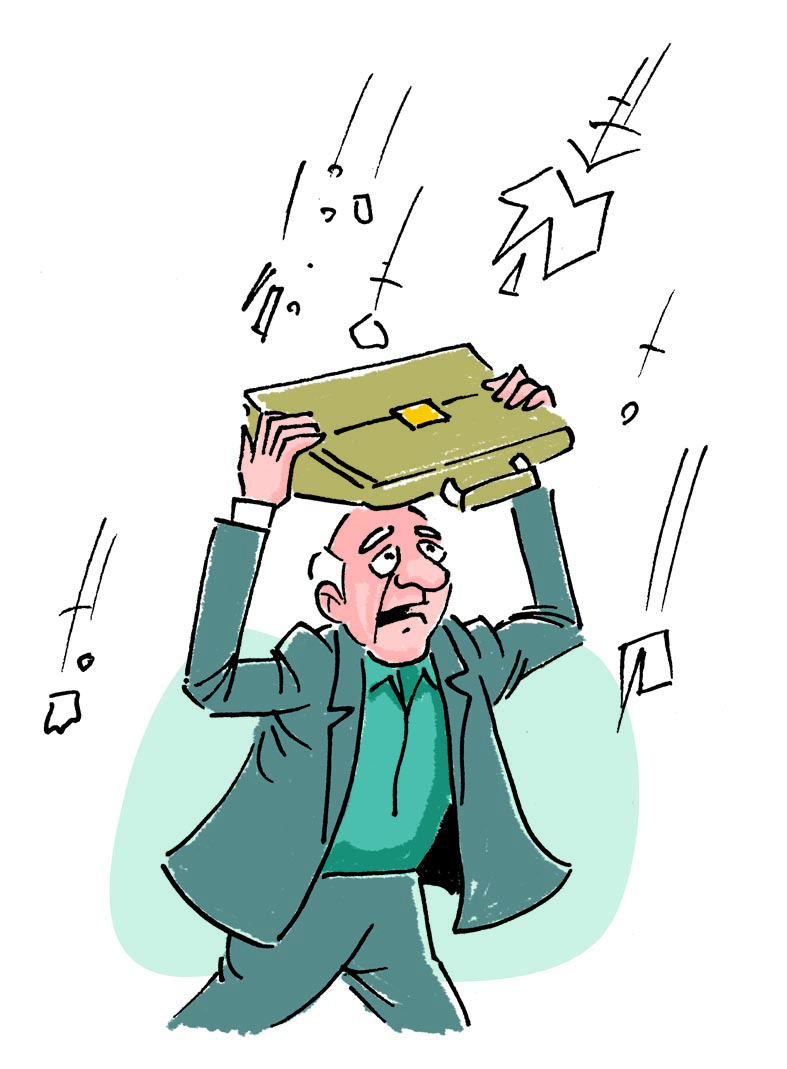 29
اگر در فروشگاه‌های بزرگ یا در مرکز خرید هستید
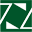 حتي‌الامكان در مكاني امن قرار پناه‌گیرید 
از سر خود محافظت كنيد 
به سوي درهاي خروجي هجوم نبريد
هرگز از آسانسورها و پله‌هاي برقي استفاده نكنيد
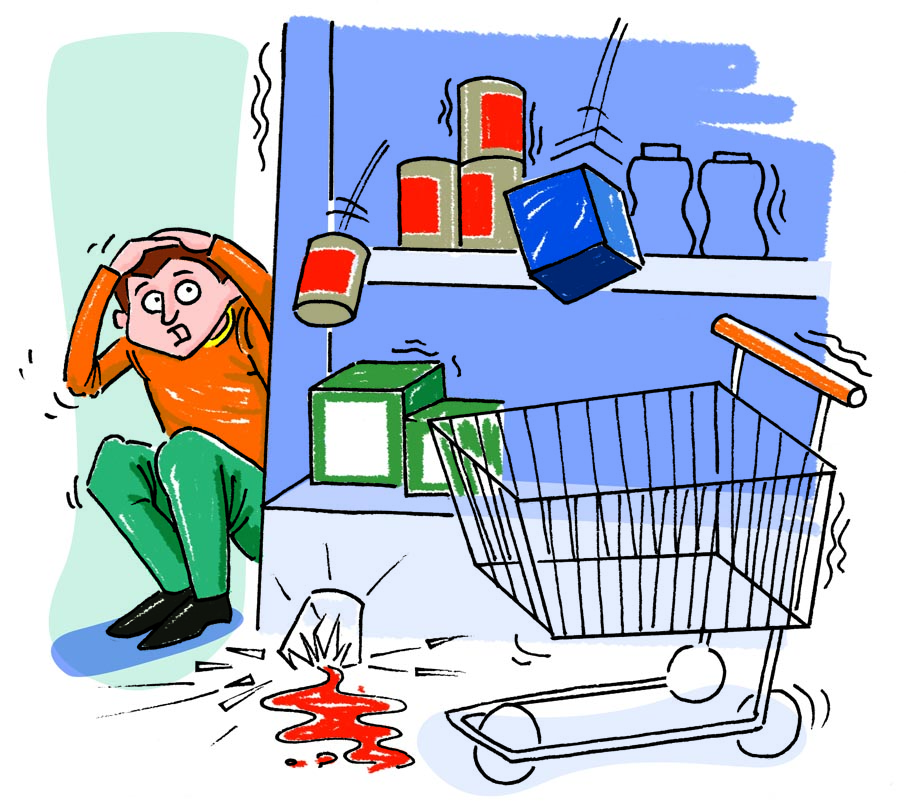 30
اگرکه مشغول رانندگی هستید
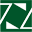 از ترمز كردن ناگهاني اجتناب كرده 
به آرامي سرعت خود را كاهش دهيد
خودرو را سمت راست خيابان متوقف كنيد
به اطلاعيه‌هايي كه از راديو پخش مي‌شود توجه كنيد 
قوانين راهنمايي و رانندگي را كاملاً مراعات كنيد
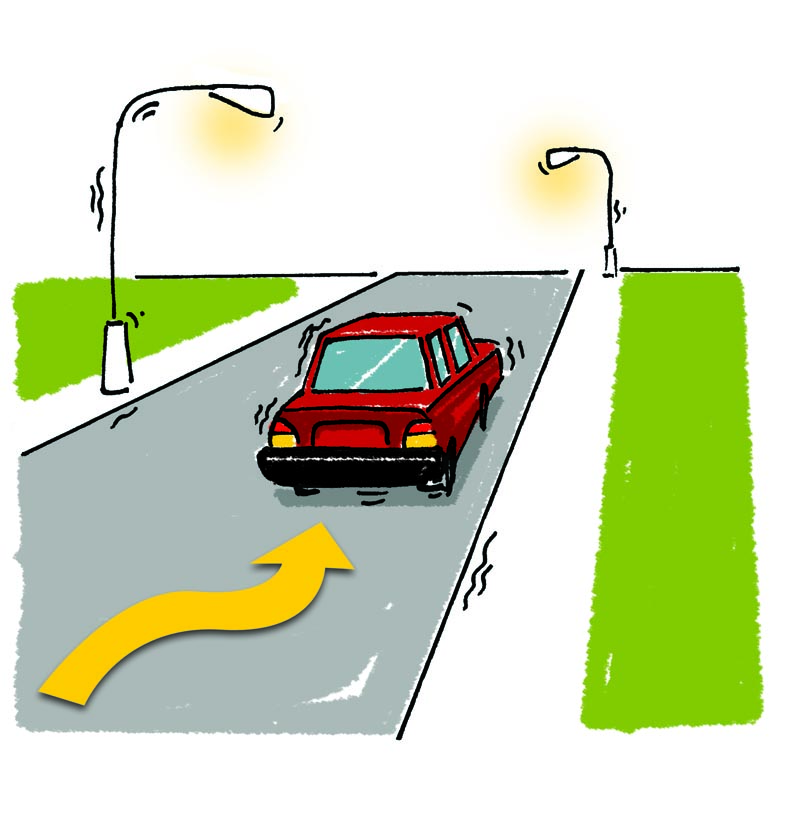 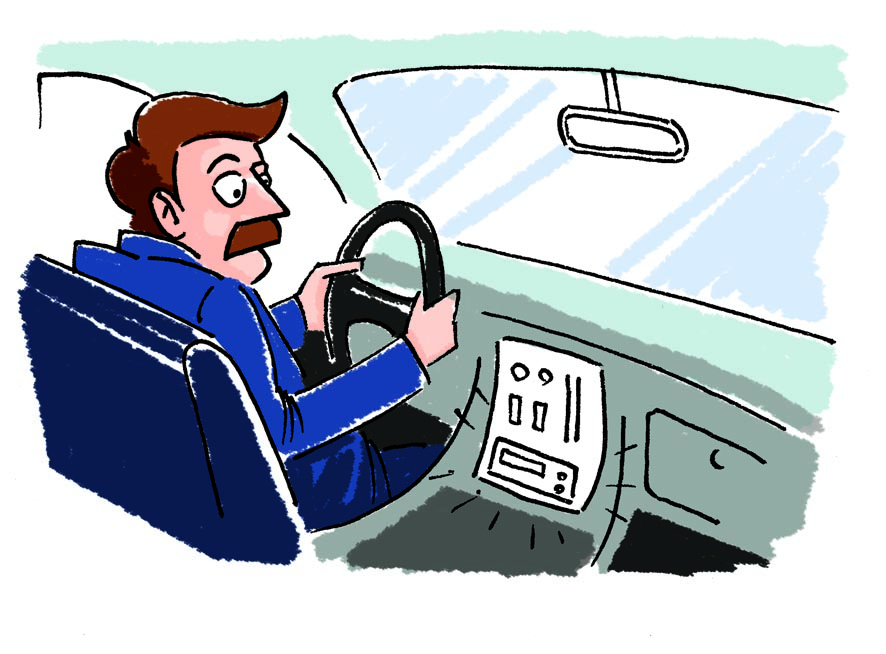 31
اگر در قطار، مترو، زیرگذر یا اتوبوس هستید
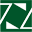 دستگيره‌ها و ميله‌ها را محكم بگيريد 
 همچنين مراقب اشيايي كه احتمال سقوط آنها مي‌رود باشيد
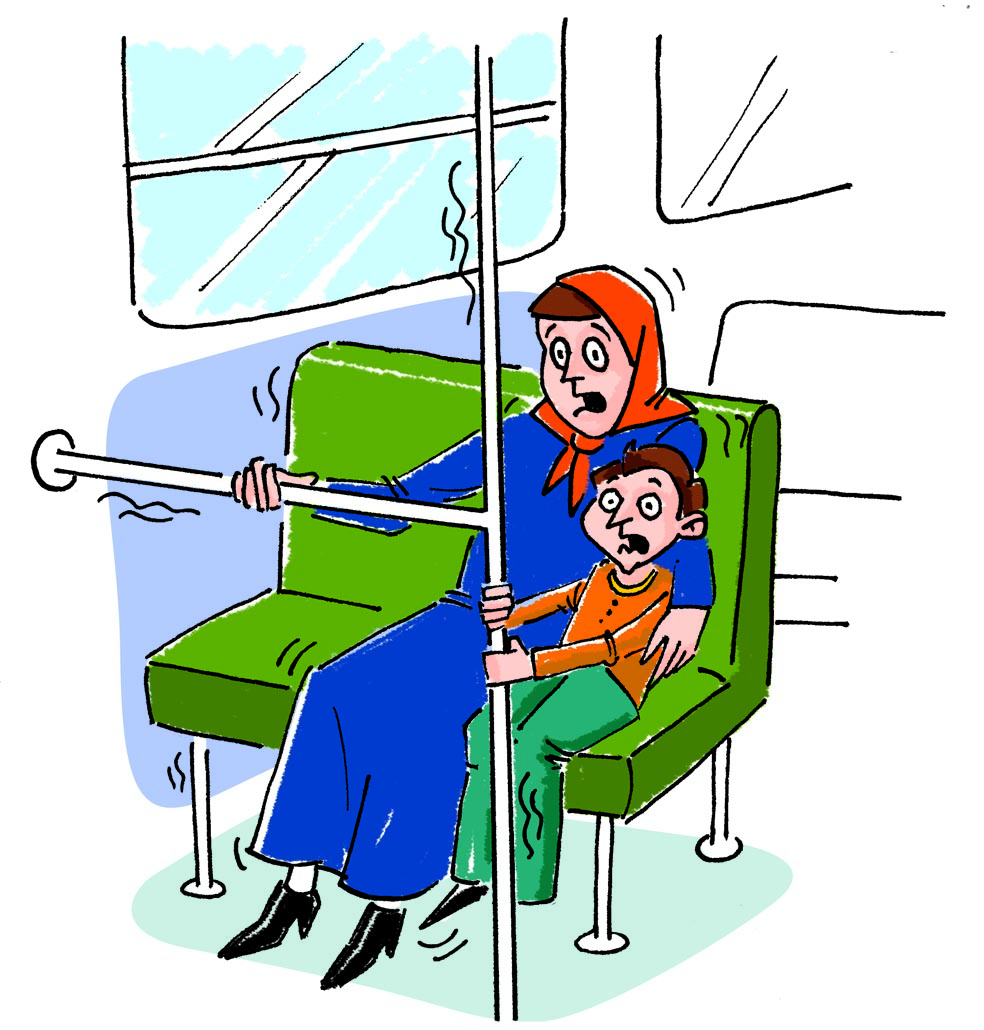 32
آمادگی پس از وقوع زلزله
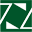 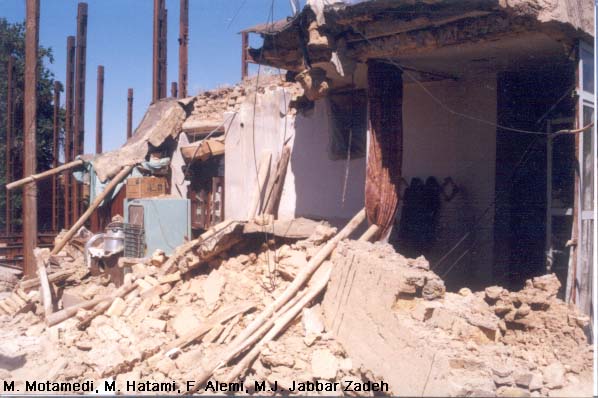 33
اگر داخل ساختمان هستید
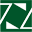 آرامش خود را حفظ كنيد و ديگران را نيز به آرامش فرا خوانيد
براي مقابله با خطرهاي پس‌لرزه احتمالي آماده باشيد
جريان برق را قطع كنيد و شير گاز را ببنديد
اگر آب هنوز در لوله‌ها جريان دارد، چند ظرف آب ذخيره كنيد و شير اصلي را ببنديد.
همواره بايد به ازاي هر يك از اعضاي خانواده حداقل يك بطري 1/5 ليتري آب ذخيره داشت.
34
اگر داخل ساختمان هستید
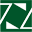 در محل‌هايي كه بوي گاز استشمام مي‌شود از روشن كردن كبريت، فندك، سيگار و چراغ خودداري كنيد
اگر آتش‌سوزي در داخل ساختمان رخ داده است، آتش را مهار كنيد
 اگر آتش‌سوزي تا حد زيادي گسترش يافته است محل را ترك كنيد
براي نجات كودكان، سالمندان، معلولان و بيماراني كه در همسايگي شما هستند و همچنين مجروحان و زيرآوار ماندگان بشتابيد
35
اگر داخل ساختمان هستید
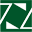 افرادي را كه به شدت مصدوم شده‌اند، حركت ندهيد، مگر آن كه خطر خفگي آنها را تهديد كند
راديوي خود را روشن بگذاريد تا از آخرين اخبار و دستورالعمل‌ها مطلع شويد
از تلفن جز در مواقع ضروري استفاده نكنيد
از مصرف مواد خوراكي آلوده و يا موادي كه در شيشه‌هاي شكسته قرار دارند خودداري كنيد
36
اگر داخل ساختمان هستید
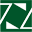 براي پيدا كردن مكان‌هاي نشت گاز و نقاطي كه در معرض خطر آتش‌سوزي هستند از چراغ قوه استفاده كنيد
در ساعت‌هاي اوليه بعد از سانحه، از غذاهاي كنسروي استفاده كنيد و در صورت ضرورت به كارگيري وسايل پخت و پز از گاز سفري و يا منقل زغالي در خارج از خانه استفاده كنيد
در كمدها و قفسه‌ها را، در مواقع ضروري، با احتياط باز كنيد و مراقب سقوط اشيا باشيد
از شايعه‌ پراكني پرهيز كنيد
37
اگر خارج ساختمان هستید
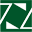 از تجمع در خيابان‌ها بپرهيزيد و مسيرها را، براي عبور و مرور وسايل نقليه امدادي، باز بگذاريد.
به تماشاي مناطق اطراف نرويد و از نزديك شدن به‌ساختمان‌هاي تخريب شده خودداري كنيد
به سيم‌ها و كابل‌هاي برق دست نزنيد
38
اگر خارج ساختمان هستید
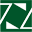 با امدادگران و نيروهاي انتظامي در امر كمك‌رساني همكاري كنيد ولي مانع و مزاحم فعاليت آنها نشويد.
بعد از زمين‌لرزه، از ناحيه تخريب شده دور شويد تا آن ناحيه پاكسازي شود.
تجهيزات كمكي را براي احتمال وقوع پس‌لرزه‌هاي بعدي نگهداري كنيد.
39
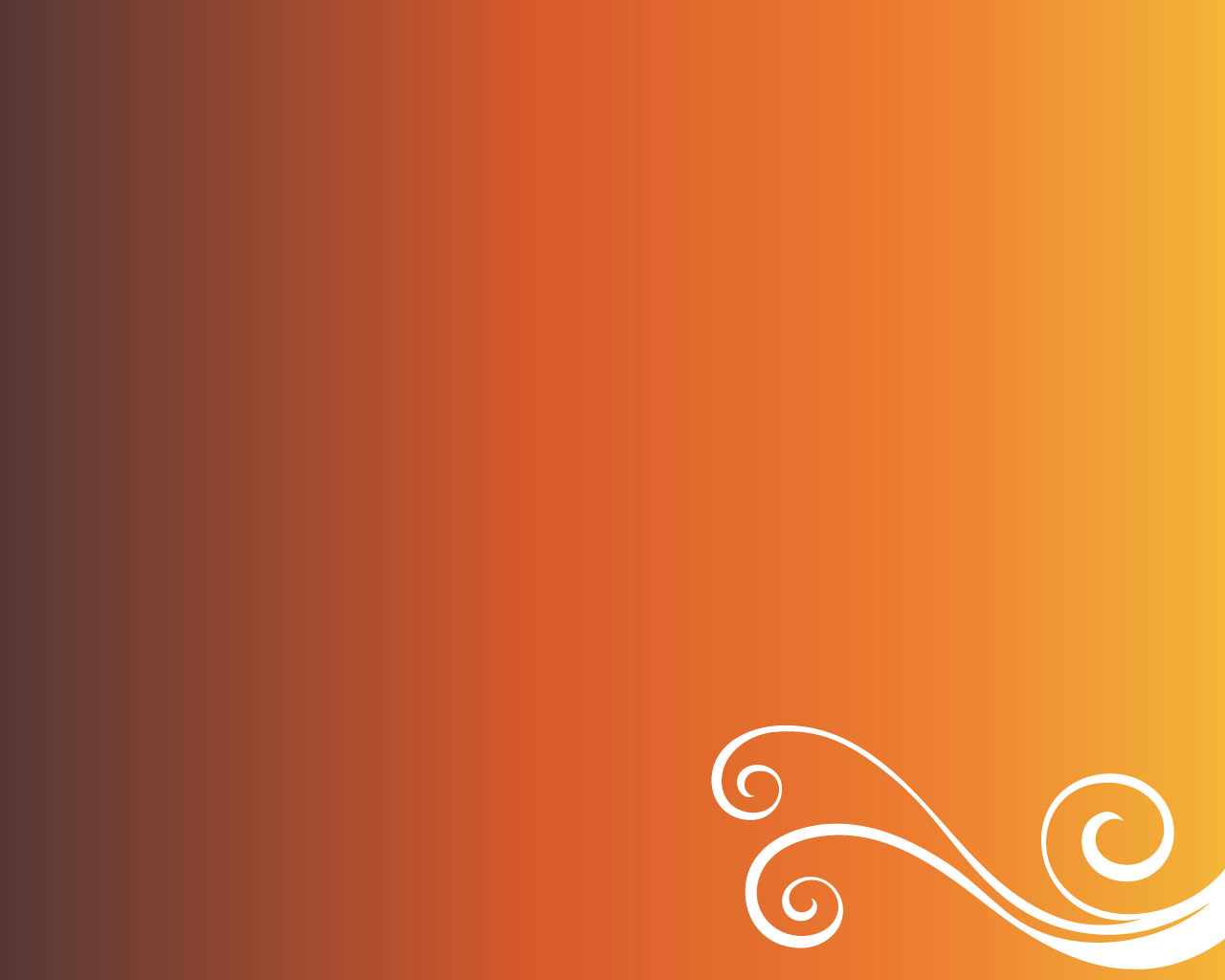 فصل سوم
میزگرد خانوادگی
40
مسائل مهم بعد از وقوع سانحه
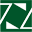 هنگام وقوع سوانح مهمترین مسائل عبارت‌اند از:
مشخص كردن مکانی براي ملاقات افراد خانواده بعد از حادثه
 مشخص کردن وظایف هر یک از اعضاء
 روش‌های تماس با دیگر افراد 
وسایل موردنیازی که هنگام خروج باید حمل شوند.
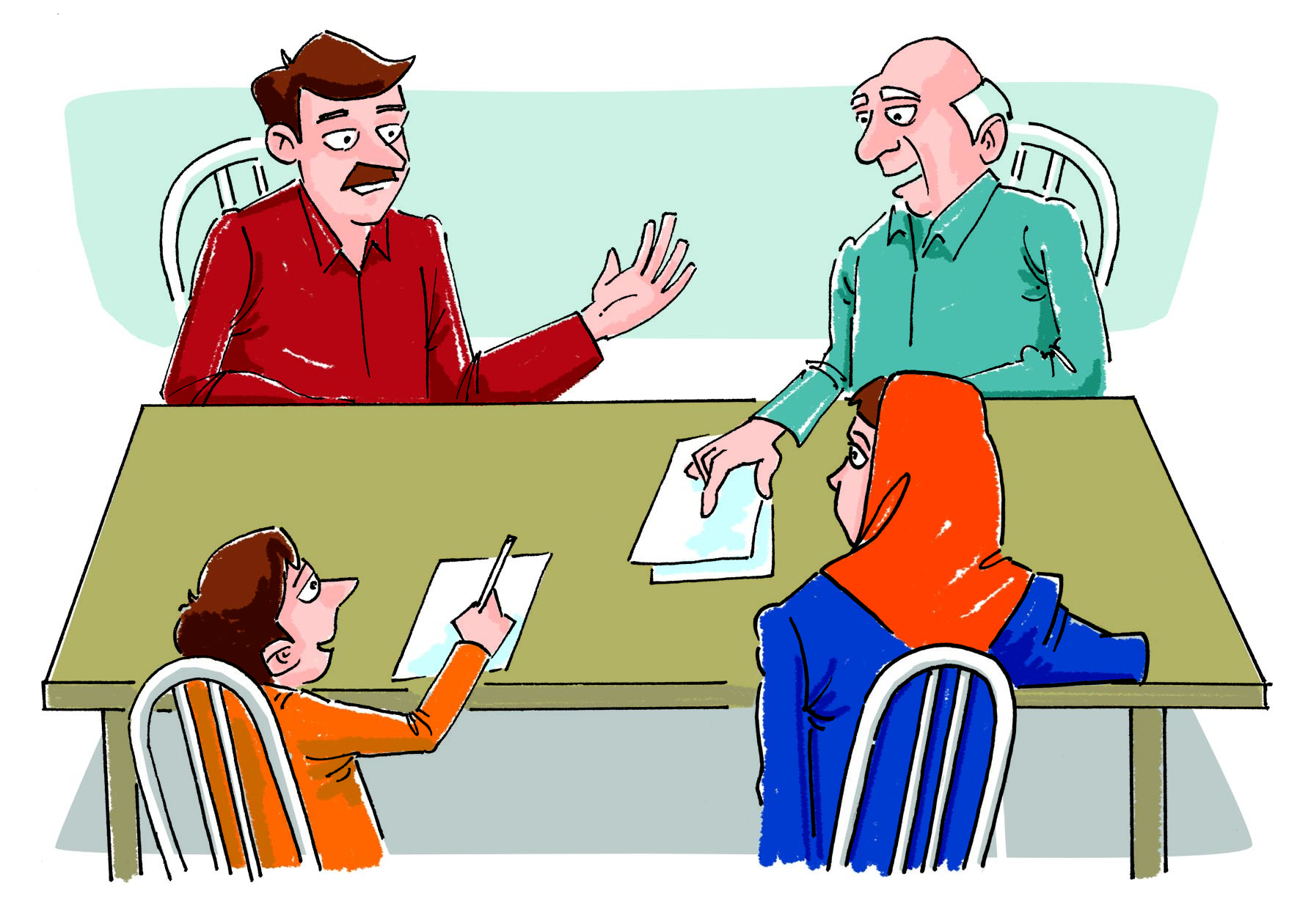 41
تعین وظایف اعضای خانواده پس از سانحه
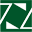 مسئولیت هر یک از اعضاء را تعیین كرده، نام هر عضو را در کنار مسئولیتش قید کنید.مسئولیت‌هایی از قبیل:
هموار كردن راه‌های خروج اضطراری در صورت وقوع زلزله 
خاموش کردن شعله‌های گاز در صورت وقوع زلزله
حصول اطمینان از خاموشی شعله‌ها قبل از خروج از منزل 
بیرون آوردن وسایل ضروری
42
تعین وظایف اعضای خانواده پس از سانحه
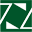 مراقبت از کودکان
خاموش كردن شعله‌های آتش در صورت بروز آتش‌سوزی 
بررسی و حصول اطمینان از خاموش شدن تمامی شعله‌های آتش 
بررسی‌های مکرر محتویات و ترتیب وسایل ضروری موردنیاز
مطمئن شوید که از نحوه برقراری ارتباط و مکان ملاقات با دیگر اعضای خانواده آگاهی کامل دارید.
43
مرور راه‌های خروجی و تخلیه اضطراری
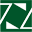 پیش از وقوع حادثه به اتفاق اعضای خانواده این راه‌ها را طی کنید
از ایمنی آنها اطمینان یابید و  مکان‌های خطرناک را وارسی کنید
نقشه مسیر حرکت از منزل به سوی راه‌های خروجی را تهیه کنید
وسایلی که برای مواقع ضروری در نظر می‌گیرید زیاد سنگین نباشند
44
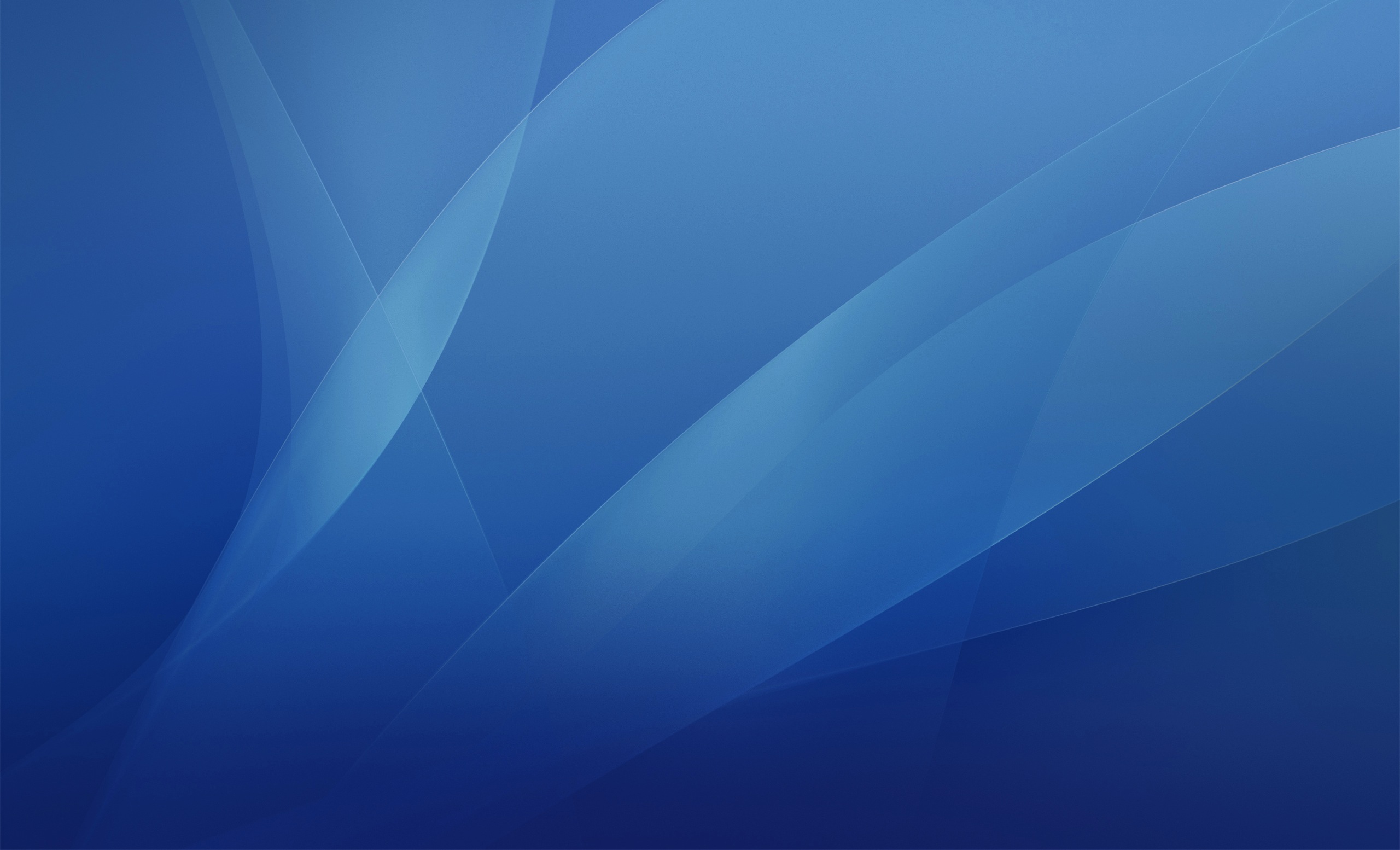 مسئولیت محافظت از شهر را بر عهده بگیرید
در صورت وقوع سانحه، همسایگان و نهادهای شهری باید همکاری نزدیکی داشته باشند و به همدیگر یاری برسانند. برای محافظت شهر از خسارت‌های ناشی از سانحه، برقراری جلسات اجتماعی جهت مقابله با سوانح و آگاهی و وحدت و اتفاق‌نظر اهالی محل بسیارمهم و ضروری است.
45